Задание №1 ЕГЭ       Строение атома
Базовые знания.
1.Электроны в атоме распределяются на уровнях и подуровнях.
2.Последовательность заполнения орбиталей в многоэлектронном атоме:
(1s2) (2s22p6) (3s23p6) (4s23d104p6) (5s24d105p6) (6s24f145d106p6)(7s25f146d10….)
3.В пределах одного подуровня заполнение орбиталей происходит по принципу Гунда: более устойчивое состояние имеет большее число неспаренных электронов. 
4.Атомы химических элементов, имеющие проскок электрона.                                                           5.Переход атома в возбужденное состояние (распаривание спаренных электронов в пределах одного энергетического уровня.
6.Определение электронов в ионах.
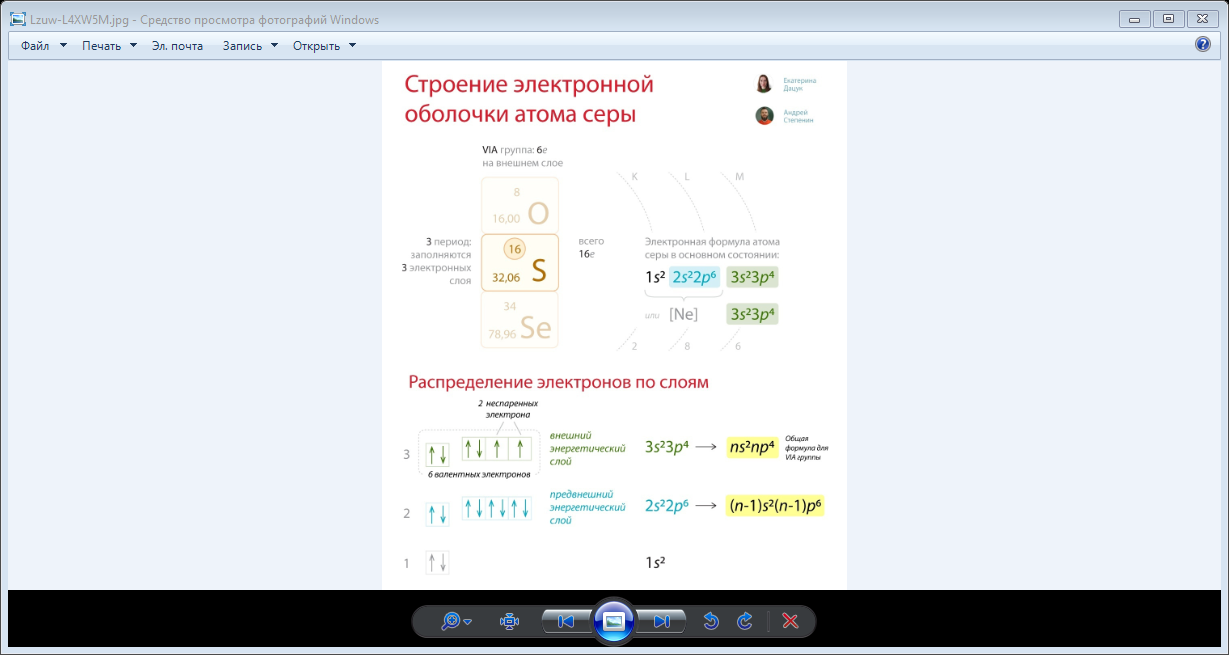 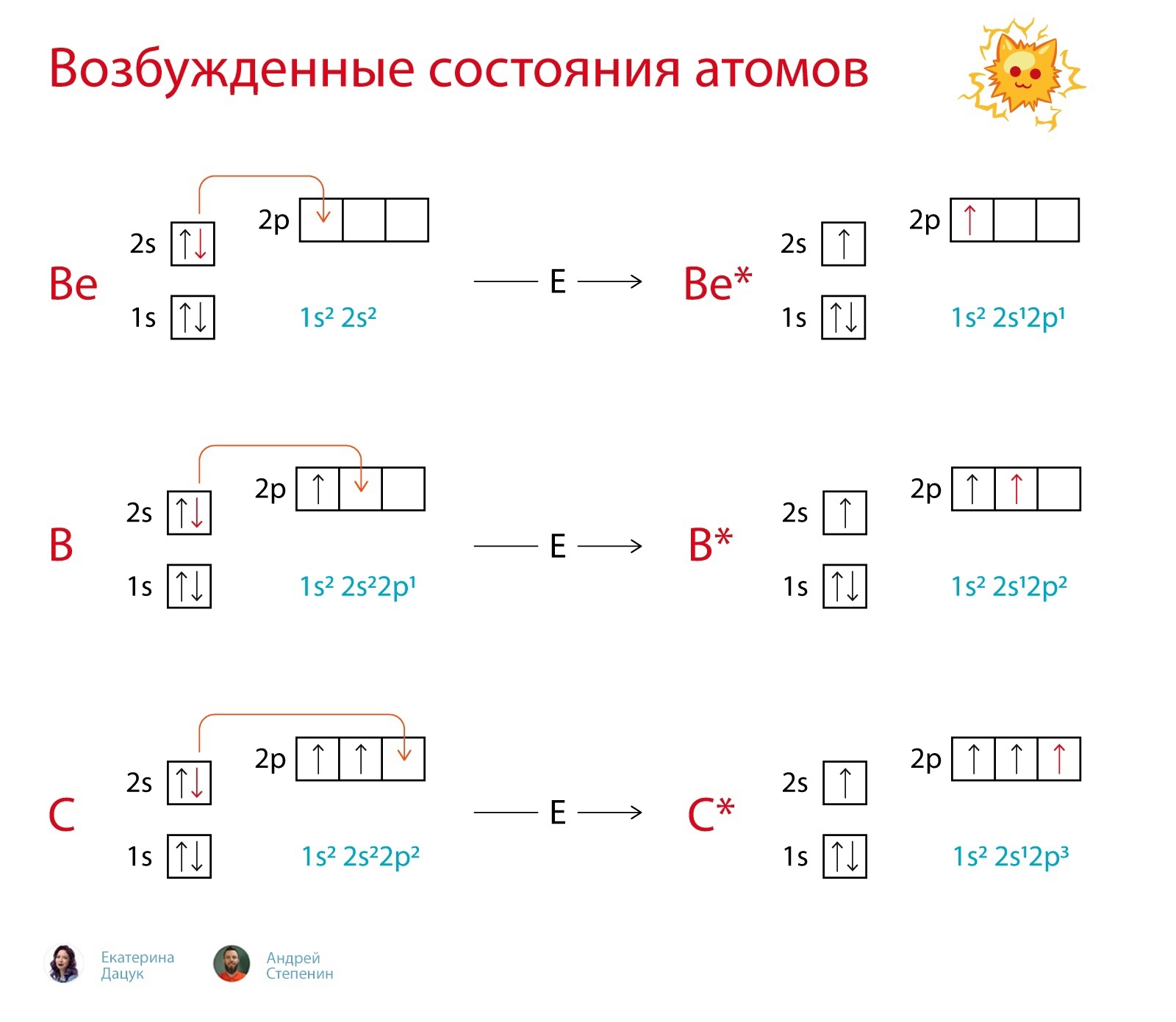 Проскок электрона в атоме, на примере хрома.
Cr, порядковый номер 24,находится в побочной подгруппе VI группе четвертого периода.
В атоме хрома происходит перенос одного s–электрона внешнего слоя (4s ) на 3d подуровень . В результате достигается состояние с наполовину заполненными s- и d- подуровнями(3d55s1) , которое имеет меньшую энергию, чем состояние 3d44s2 . Такое перемещение электронов в атоме называют «проскок электрона» или «провал электрона». Проскок электрона происходит в атомах молибдена, меди, золота, серебра и палладия.
Определение электронов в ионах.
Количество электронов в ионах определяется исходя из того, что атомы могут отдавать и принимать электроны. Например, в атоме кальция на последней оболочке 2 электрона  …4s2 ,всего 20 электронов. Если он отдаст 2 электрона, то приобретет заряд +2 , на последней оболочке не окажется электронов 4s0, всего станет их 18 и он завершит конфигурацию внешнего уровня как у инертного газа аргона (18 электронов)
Также и атом фосфора, например, имея всего15 электронов, из которых валентных 5, (3s23p3) может принять до завершения оболочки 3 электрона и приобрести заряд -3, таким образом будет иметь тоже конфигурацию аргона.
Задания:1.Определите, анионы каких из указанных элементов имеют электронную конфигурацию внешнего энергетического уровня 4s24p61) Se     2)Ca     3)Br      4)Sr      5)Ba           ___    ___2. Определите, атомы каких из указанных элементов имеют электронную конфигурацию внешнего энергетического уровня ns11)  S     2)K        3)O       4) Te      5)Na   ____    ____3. Определите, атомы каких из указанных элементов имеют электронную конфигурацию  энергетического уровня ns2(n-1)d21)Ti     2)CI      3)Zr       4)I          5)F      ____     _____4. Определите, атомы каких из указанных элементов имеют электронную конфигурацию внешнего энергетического уровня ns2np51)   Bi     2)N      3)Br       4)P       5)CI    ____   _____
5.Определите, ионы каких из указанных в ряду элементов могут иметь электронную конфигурацию внешнего энергетического уровня 3d54s01)CI    2)Fe   3)I   4)Mn    5)Br     ____    ____6. Определите, атомы каких из указанных в ряду элементов имеют 1 неспаренный электрон во внешнем слое в основном состоянии1)As    2)Cr     3)Na     4)V      5)Sc   ____   ____
7. Определите элементы, катионы которых имеют электронную конфигурацию внешнего энергетического уровня 4 s2 4р6
1) Sr,  2) Br,  3) Rb,  4)As,  5) Se    ___   ____
3 неспаренных электрона в возбужденном состоянии содержат атомы:
1)As,  2)B,  3) P,  4) F,   5)Al  ___   ____
9. Число нейтронов больше чем число протонов наиболее распространенных изотопов: 1)Ar  2)Si   3)K  4)Mg  5)O   ___   ____
10. Одинаковую электронную конфигурацию внешнего энергетического уровня в основном состоянии имеют атомы:  1) Cr  2)Sb   3)Ne   4)Cu    5)Fe  ___   ___